جامعة محمد خيضر –بسكرة-
مدخل إلى هندسة التكوين
بحث تقييم أداء الموارد
*تخصص :إدارة الموارد البشرية
*مقياس :هندسة التكوين
*من إعداد:
قسمية أماني 
قرطي نور الهدى
صولح سماح :* الأستاذة
خطة البحث
المبحث الأول : ماهية هندسة التكوين
المطلب الاول: مفهوم هندسة التكوين
المطلب الثاني: أهداف هندسة التكوين
المطلب الثاني: أهمية هندسة التكوين
المبحث الثاني : مبادئ ومتطلبات هندسة التكوين ومراحله
المطلب الاول: مبادئ هندسة التكوين
المطلب الثاني: متطلبات هندسة التكوين
المطلب الثالث: مراحل هندسة التكوين
المقدمة:
تواجه المؤسسات أو المنظمات مشكلة كبيرة في مسايرة التطورات السريعة، والتحولات العميقة، والمتعددة الأبعاد في مجالات العمل، مما يتطلب الحصول على موظفين يمتلكون معارف ومهارات وكفاءات مهنية للاستجابة لتحديات المهن الحالية والمستقبلية. وفي العقود القليلة الماضية أدركت المؤسسات بأن الموظف هوالدعامة الأساسية لنشاطاتها والعامل الأساس في نجاح أوفشل مشاريعها، وانه من الضروري المساهمة في ترقية الأفراد وتنمية كفاءاتهم لتأهيلهم بشكل فعال للاندماج مع متطلبات العمل المتغيرة باستمرار. ولهذا تهتم المؤسسات بمختلف أشكالها بالتكوين كمطلب ضروري ومهم لتنمية كفاءات الموظفين للاستجابة لتغير وتيرة المهام والوظائف المستحدثة، والتكنولوجيا المتطورة التي دخلت عالم الشغل.إشكالية البحث: تبرز إشكالية الدراسة التي تنحصر في التساؤلات التالية
-ماهي الطريقة المنهجية التي تطبق على الأنشطة المتعلقة بالتكوين؟ وكيف تطبق وما الهدف منها؟
فرضية البحث: انطلاقا من الإشكالية المطروحة أعلاه يمكن الاعتماد على الفرضيات التالية 
-تعتبر هندسة التكوين طريقة منهجية ومنظمة تطبق على مفهوم الأنشطة والتدريبات
حيث تطبق على 4مراحل (التحليل التصميم التنفيذ التقويم) لهدف تطوير مواصفات التكوين
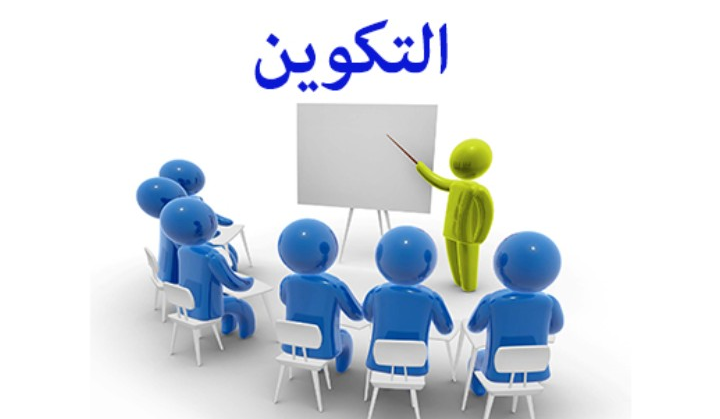 ماهية هندسة التكوين:المبحث الأولالمطلب الأول:مفهوم هندسة التكوين
مفهوم التكوين :هو نشاط مخطط يهدف إلى إحداث تغييرات في الفرد و الجماعة من ناحية المعلومات و الخبرات و المهارات ومعدلات الأداء، وطرق العمل و السلوك و الاتجاهات،لما يجعل هذا الفرد أو تلك الجماعة تتقن العمل بكفاءة وإنتاجية عالية
مفهوم التدريب :هو تزويد الأفراد بالخبرات المناسبة التي تساعدهم على تنمية المهارات الخاصة بهم، وزيادة معرفتهم؛ من خلال الاعتماد على تطبيق العملية التدريبيّة بأكثر الوسائل كفاءة.
مفهوم الهندسة :تعرّف الهندسة بأنّها إحدى المهن المتخصصة لتصميم وبناء وتشغيل الهياكل والآلات والأجهزة الأخرى من الصناعة والحياة اليومية، كما وتُعدّ الهندسة منهجاً متعدد التخصصات يشمل تعليم التكنولوجيا، والعلوم، والرياضيات، والهندسة، بالإضافة إلى أنّ المهندسين هم الذين يقومون بدورٍ أساسي في إتاحة الاستخدامات العملية للاكتشافات العلمية، والابتكارات التي تعزز الإنسان.
مفهوم هندسة التكوين :يعرف le boterfهندسة التكوين بأنها مجموعة منسجمة من الأنشطة التي تسمح بالتحكم و حوصلة المعلومات الضرورية لتصميم و انجاز مكون ( وحدة إنتاج ، عمارة ، نظام تكوين ، شبكة تواصل ...) بهدف استثمار يتضمنه ، و ضمان ظروف إمكانية استمراره و بقائه .
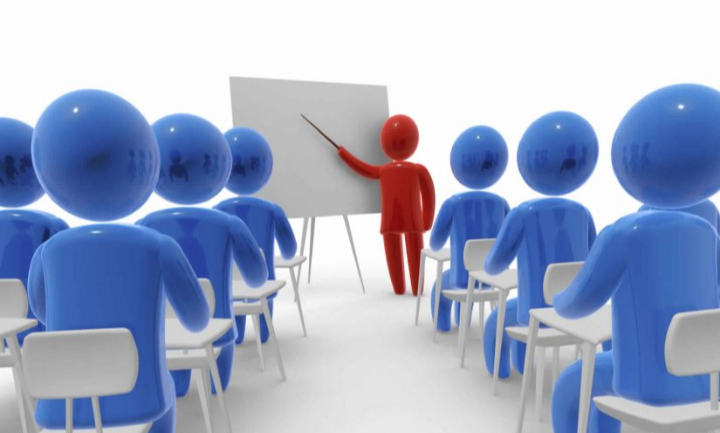 المطلب الثاني: أهمية هندسة التكوين
تتلخص أهمية هندسة التكوين في النقاط التالية :

* تحديد وترتيب جميع الخطوات المنهجية التي تخص برنامجا للتكوين بحيث يكون متجانسا ومؤديا لهدف التكوين المنتظر  

* تقديم تصورا واضحا وشاملا وواقعيا يندرج ضمن السياسة العامة للقطاع بحيث يلبي حاجات التكوين ويعمل على توقعات الحاجات المستقبلية

* وضع منظومة من الأنشطة الموجهة نحو إنتاج الأهداف والعمل على تحقيقها ومتابعتها وتقويمها 

*تحديد سياسة التكوين وتحليل الحاجات لتصور مشروع التكوين وتنسيقه ومواصلة عملية انجازه

* تقويم مختلف الأنشطة المتعلقة بالتكوين في شتى المراحل
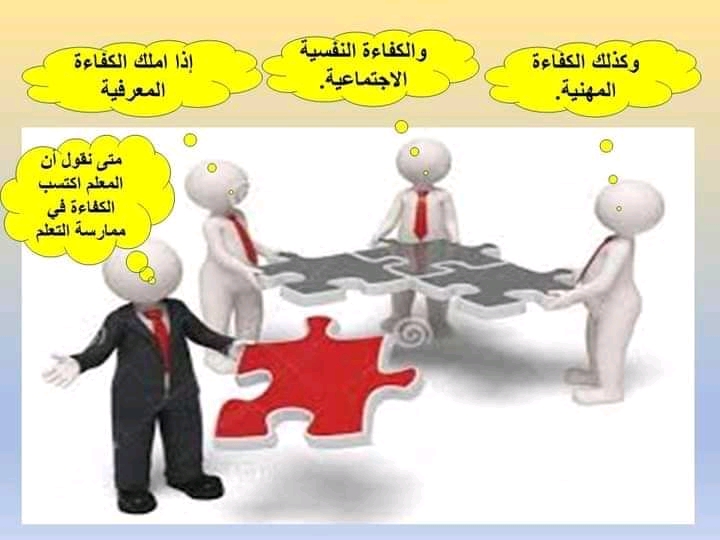 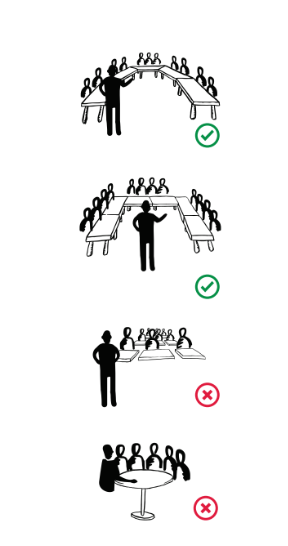 المطلب الثالث: أهداف هندسة التكوين
* تسعى هندسة التكوين إلى فهم متطلبات العمل من أجل تطوير مواصفات التكوين الخاصة بها. 

* تقدم الدعم الفني لتصميم النظام الخاص بالجهاز وإنشاء الاختبارات وأنشطة التنفيذ.

* إيجاد مشاكل وعيوب النظام ومن ثم تحليلها ومعالجتها بالحلول المناسبة لزيادة كفاءتها.

* تقديم التوصيات بإدخال أفضل التحسينات على الأنظمة وإضافة الترقيات لزيادة كفاءة الأداء. 

*مشاركة فريق ضمان الجودة في الشركة العديد من الخطط والتنسيق معهم لتحسين عمليات التكوين.

* إيجاد الطرق المناسبة للتعامل مع نشر البيانات عبر البيئات المتعددة والمختلفة عن بعضها البعض
المبحث الثاني: مبادئ ومتطلبات هندسة التكوين ومراحلها
المطلب الأول:مبادئ هندسة التكوين
* أن يكون الهدف من التكوين سوف يستجيب لمشكلة يجب حلها، اومشروع يجب إعداده (بالنسبة للفرد، أو بالنسبة للمنظمة أو للمجتمع). 
* أن تكون أهدافه واضحة وواقعية، كما يجب أن يلبي حاجات تدريبية حقيقية ويوفر المرونة وتتعدد الاختيارات، حيث تتسم عملية التكوين بالاستمرارية. 
* وأن يعتمد التكوين وسائل متعددة لتحقيق أهدافه، التي يجب أن تكون واضحة ومحددة ومفهومه من قبل كل من الممرنين والمشرفين على التدريب، ويتم فيه تحديد الاحتياجات التدريبية الفعلية للمؤسسة. *عند تخطيط البرامج التدريبية لا بد من اشتراك جميع الأفراد الذين لهم صلة بالبرنامج خاصة المتدربين والممرنين للاستفادة من وجهات نظرهم،وأفكارهم الجديدة وذلك من اجل أداء المهام الوظيفية بفعالية وكفاءة لتحقيق 
* أن يكون هدفه اكتساب للكفاءات وإمكانيات العمل التي لا يتقنها الفرد قبل عملية التكوين.
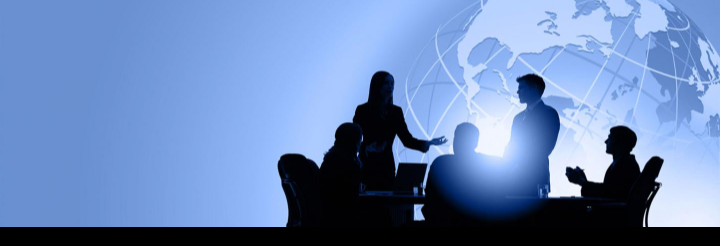 المطلب الثاني: متطلبات هندسة التكوين
أولا : متطلبات بيئة التكوين 
ثانيا : تحليل احتياج التكوين 
ثالثا : تصميم الدورات التدريبية 
رابعا : الدقة في اختيار المدربين و المتدربين 
خامسا : تحديد المتطلبات المالية 
سادسا : الاشراف و تقويم العملية التدريبية
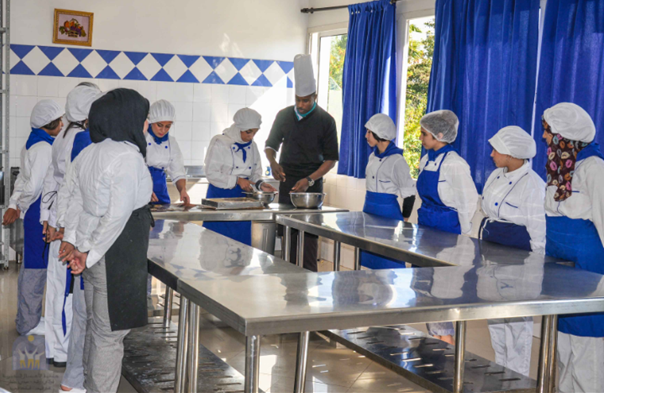 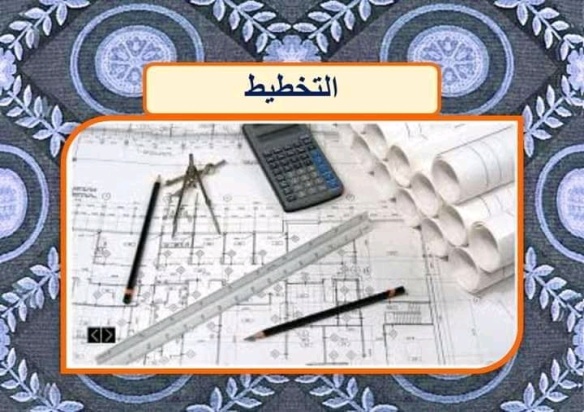 المطلب الثالث: مراحل هندسة التكوين
أولا :التحليلتتشكل هذه المرحلة من تحليل الطلب، وتحديد الاحتياجات التكوينية، حيث يتفق الباحثون والمهنيون على أهمية إجراء تحليل لاحتياجات التكوين، وذلك لأنها خطوة مهمة وحجر الأساس في عملية إدارة التكوين وهي ضرورية لجعلها أكثر فعالية ثانيا :التصميم
1-تحديد الأهداف التكوينية:يتم تحويل الحاجات إلى أهداف للتكوين والأهداف هنا بمثابة معايير لاختيار الأساليب والتقنيات والوسائل والأدوات التعليمية لتحسين الفعل التكويني
2-اعداد دفتر الشروط:هو وسيلة تعاقدية بين المكون او مؤسسة التكوين والمنظمة حيث يصف هذا الدفتر “مشروع التكوين وأهدافه والتدرج التعليمي المرغوب...“
3- التخطيط للتكوين: ويكون بتحديد منظم الدورة التكوينية وتحديد موضوعها واختيار فريق التكوين وتحديد الموارد المخصصة (المالية والمدة وما الى ذلك )ومن الهيئة التي تتحمل المسؤولية الإدارية عن الدورة 
ثالثا: التنفيذ
لتنفيذ مشروع التكوين يتم اولا التخطيط لحصة تكوينية ثم تصميم مخطط درس ”سيناريو“ ثم تصميم إستراتيجية تعليمية وبعدها يتم تنفيذ التكوين من خلال تقديم نشاطاته في عمليات متتالية في شكل حصص تكوينية 
رابعا:التقويم 
يرتبط التقويم بالتكوين ارتباطا وثيقا وعملية ملازمة يتم من خلالها التأكد من تحقق الأهداف، ويعتمد في الغالب على إصدار الحكم واتخاذ القرار. ويعني التقويم فحص مدى الملائمة بين مجموعة من المعلومات ومجموعة المعايير مناسبة الهدف المحدد ّ من أجل اتخاذ قرار. .
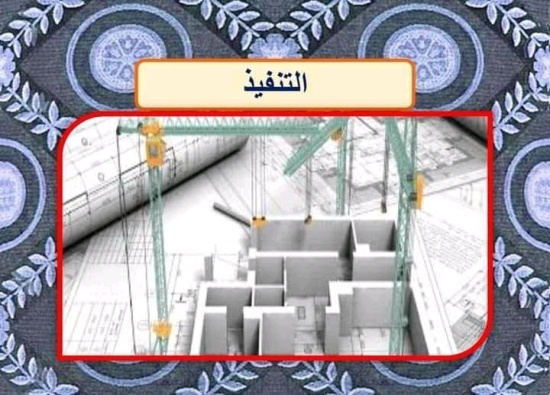 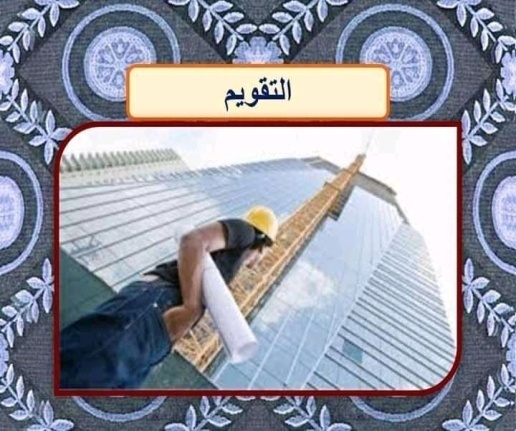 الخاتمة:
تعتبر هندسة التكوين طريقة منهجية ومنظمة تُطبق على مفهوم النسق والأنشطة والتدريبات المتعلقة بالتكوين من اجل الوصول إلى الأهداف المحددة، حيث تتجلى أهميتها في تحديد وترتيب جميع الخطوات المنهجية التي تخص برنامجا للتكوين، يجب أن يكون متجانسا ومؤديا لهدف التعليم المنتظر من خلال تقديم تصور واضح وشامل وواقعي يندرج ضمن السياسة العامة لكل مؤسسة،تتضمن هندسة التكوين مشروع التكوين بالخصوص مسند بمنظومة حديثة مشكلة من مجموعة حلقات مترابطة بعضيها، تنطلق من رصد حاجبات المؤسسة للتكوين من خلال تحديد سياسة التكوين، تحليل الاحتياج، تصور مشروع التكوين، تنسيق ومواصلة عملية انجاز المشروع. وفي الأخير تقويم مختلف الأنشطة المتعلقة بالمشروع في شتى المراحل.
أشكركم على حسن الاستماع والمتابعة